VÝLOV RYBNÍKA
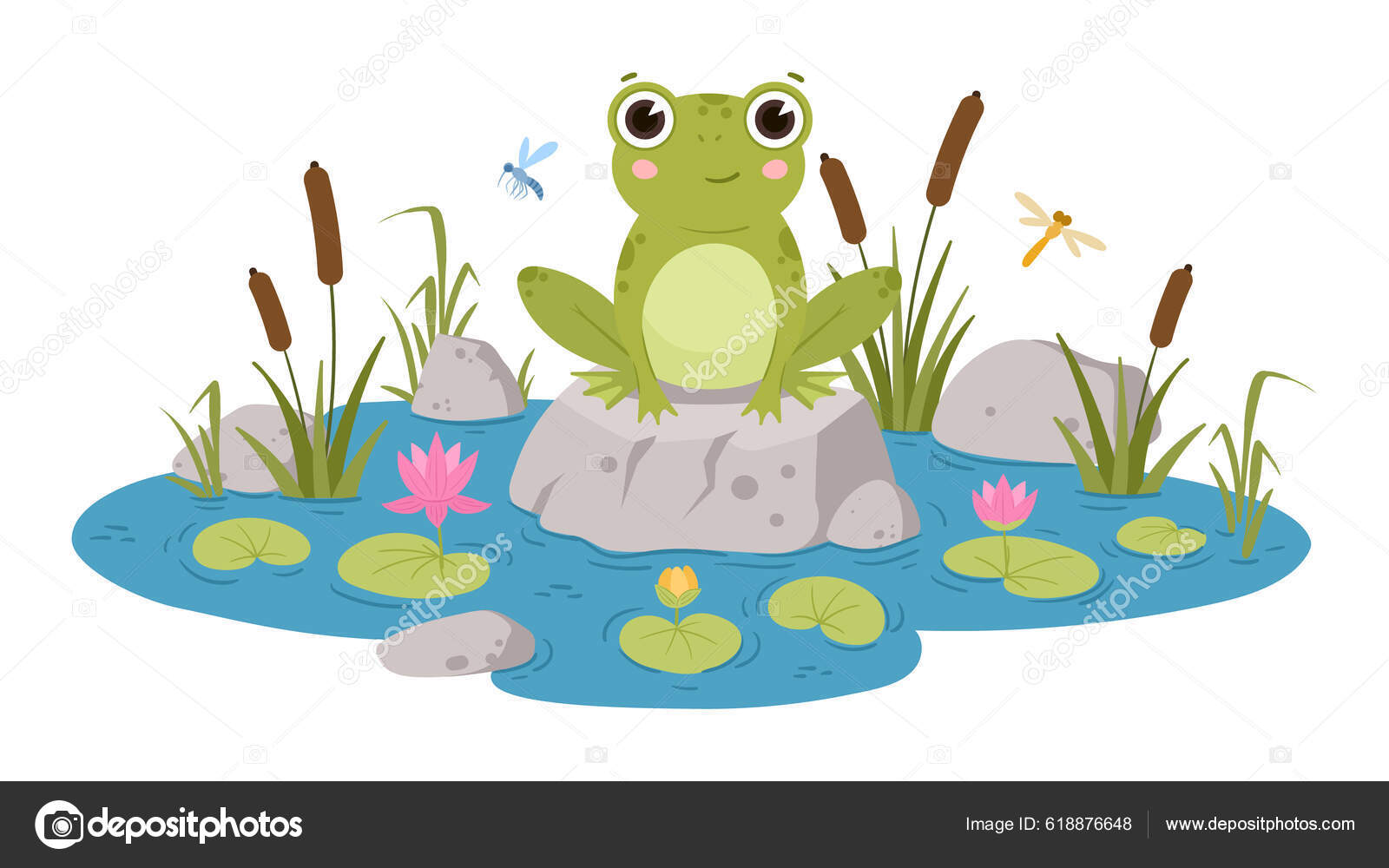 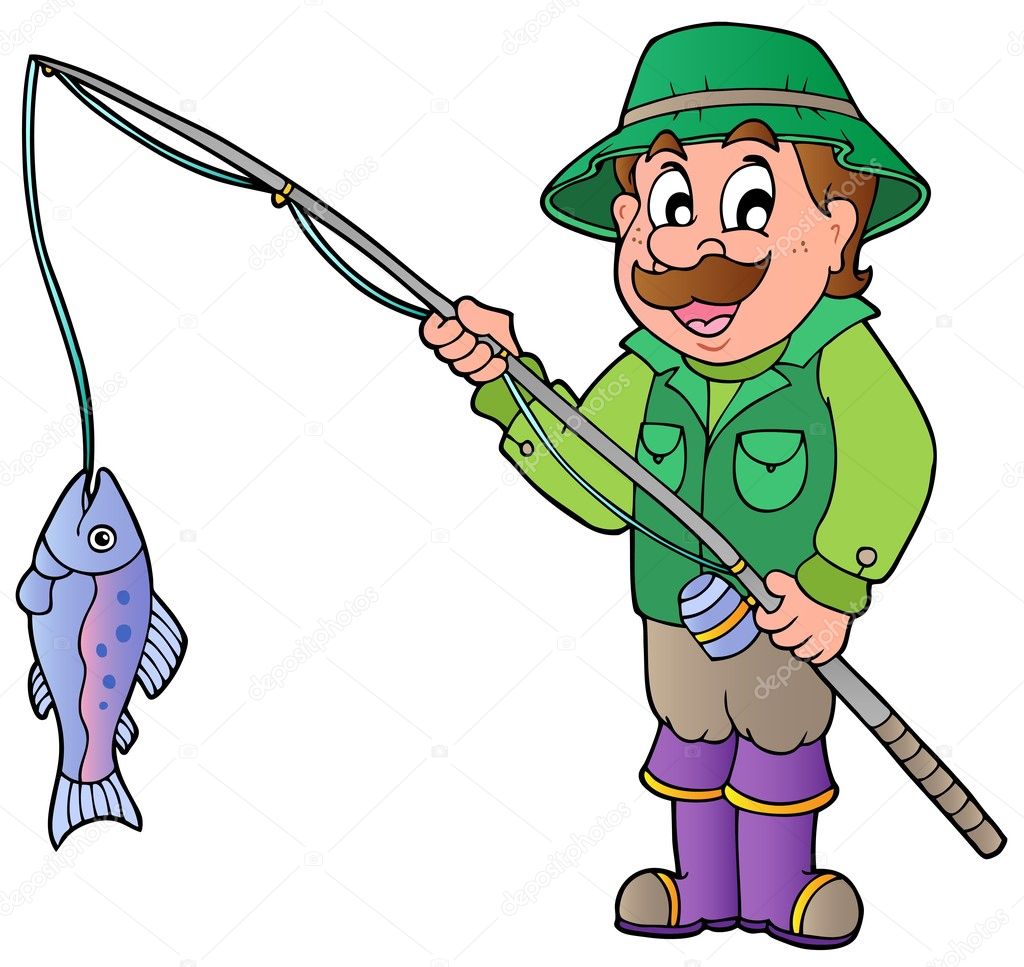 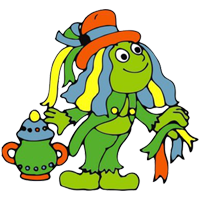 KAPR
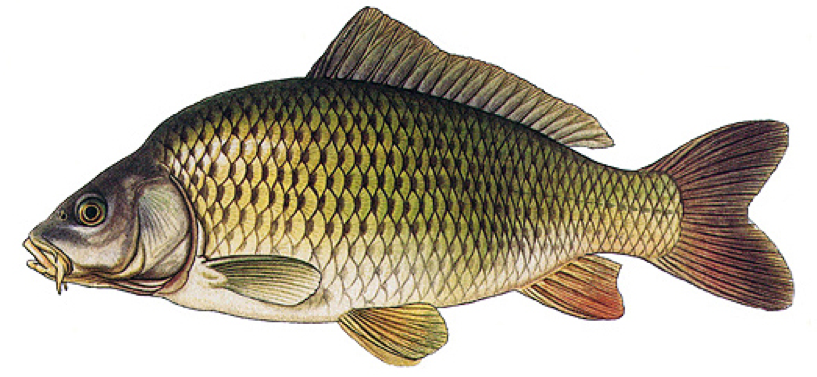 SUMEC
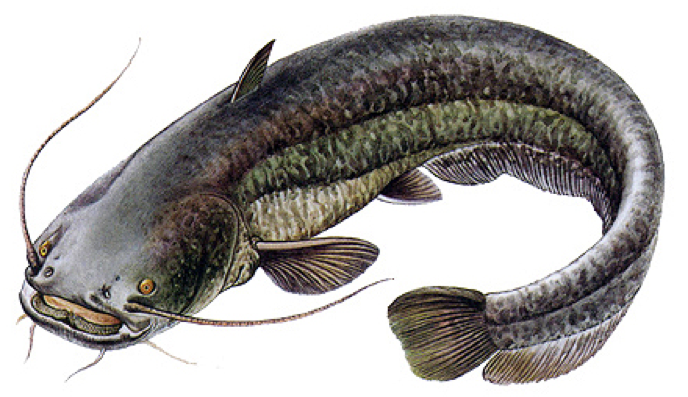 ŠTIKA
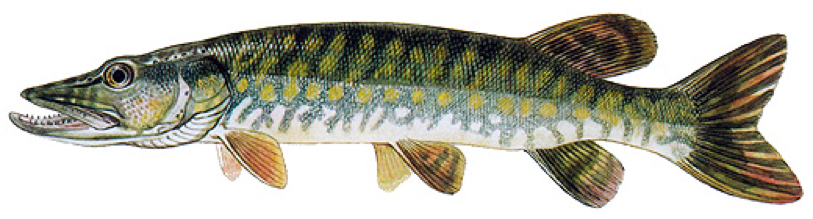 CEJN
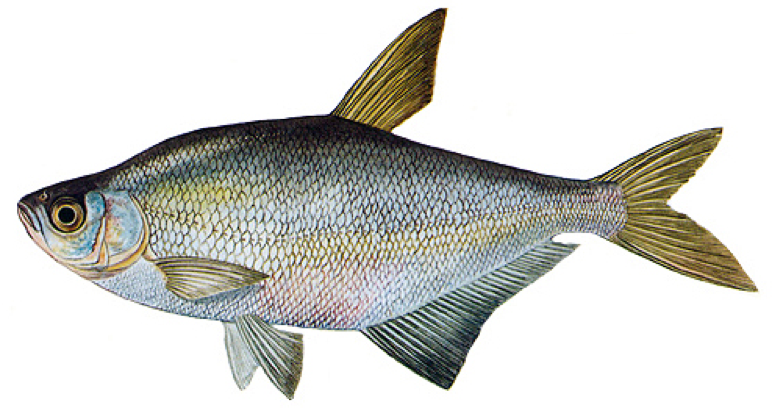 LOSOS
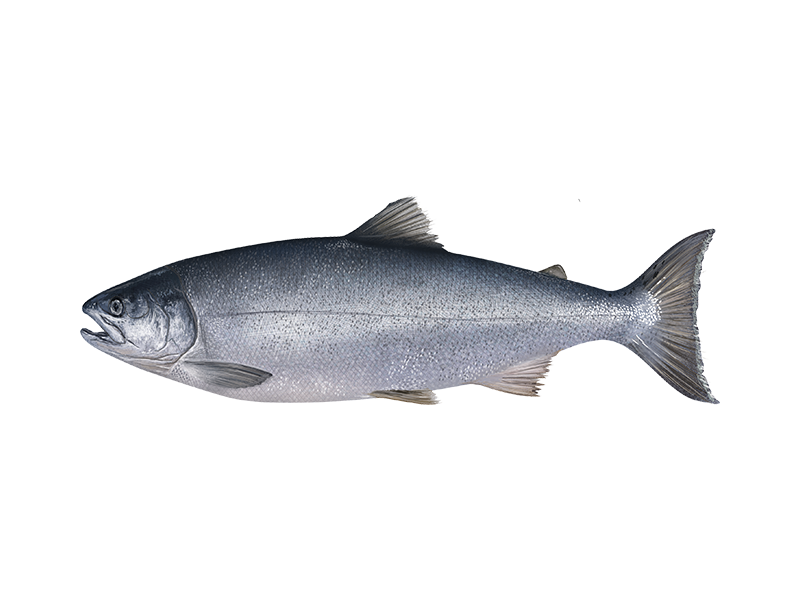 PIRANĚ
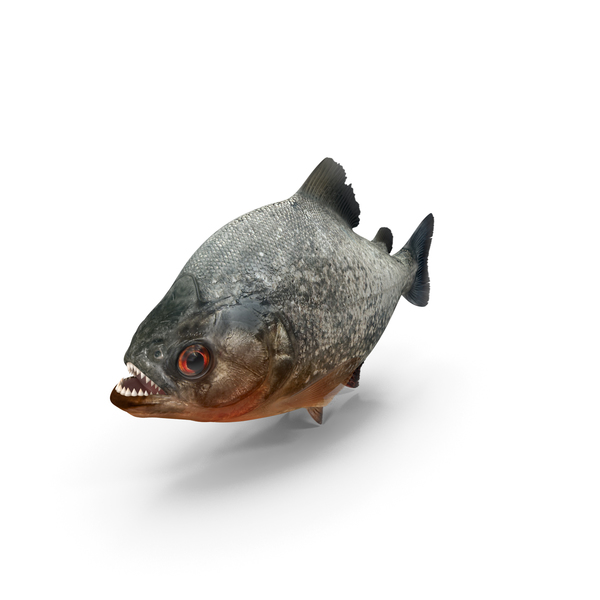 PŘEJI DOBROU CHUŤ
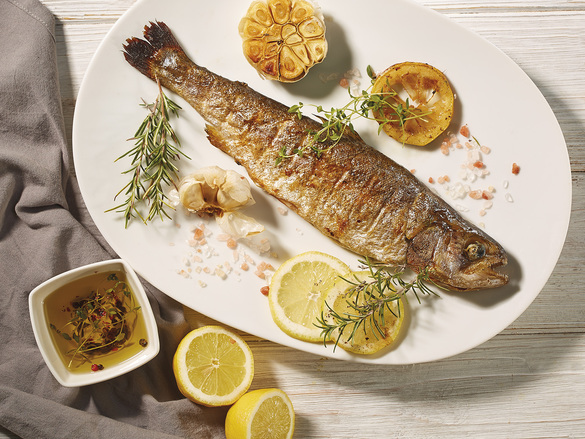